OŠ Jesenice, Dugi Rat
POVIJEST  MOGA  ZAVIČAJA
Terenska nastava učenika četvrtih razreda
Sumpetar, 29. i 30. rujna 2016.
DALEKA PROŠLOST JESENICA
O ranoj naseljenosti područja svjedoče rimski ostatci pronađeni na nalazištima Krug i Bajnice.
Na brdu povrh Kruga, na mjestu nekadašnje ilirske gradine, nalazi se predromanička crkvica sv. Maksima
Na mjesnom groblju Sustipan nalazi se crkvica sv. Stjepana u kojoj je predromanička oltarna pregrada i kip sv. Stjepana  koji se pripisuje radionici Nikole Firentinca (XV.st.)
SUSTIPANCRKVE SVETOG STJEPANA I SVETOG ANTUNA OPATA
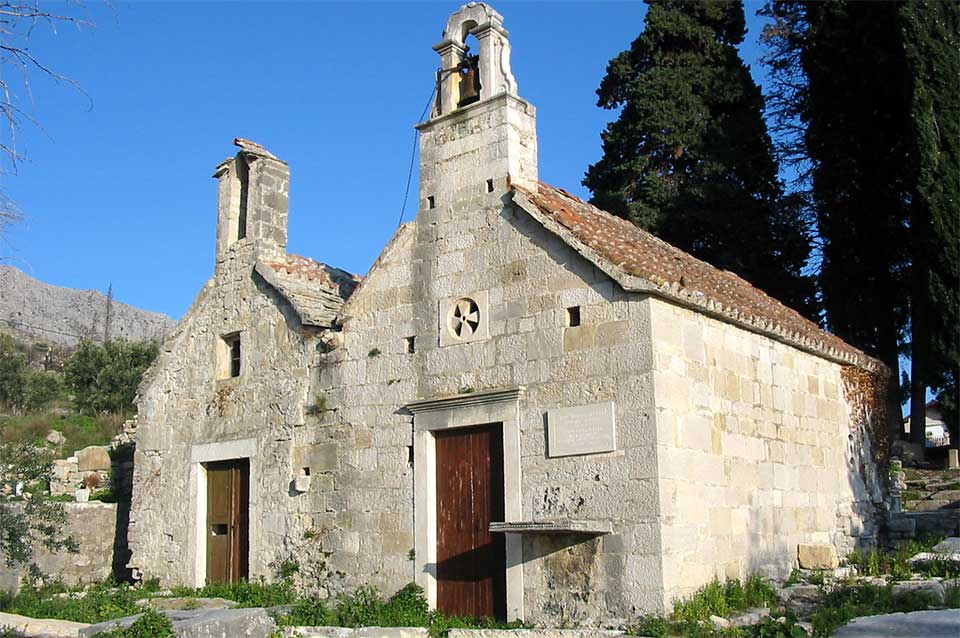 Priča o dvojnoj crkvici na Sustipanu
Sustipan,nalazi se  na uzvisini iznad mora, 18 km od Splita. Zove se tako po crkvici sv. Stjepana, uz koju se nalazi i druga crkva , posvećena sv. Anti Opatu. Oko njih je staro groblje, kojemu je poslije 1. svjetskog rata  dodano novo, veće groblje ograđeno ogradom.
S istočne strane Sustipana je Sumpetar, ime nosi po crkvi sv. Petra, nekadašnjoj zadužbini Petra, sina Crnoga ili Gumajeva.
Predaja kaže da je tu bio „ veliki grad „.  Na Grebenu, istočno od Sustipana nađen je međašni kamen i nema sumnje, da se u ovoj okolici nalaze stare Nareste. Tim dijelom je prolazila stara rimska cesta koja je spajala Aspalatos,  Salonu, Epetion  (Stobreč), Peguntium  (Podstranu),  Nareste (Jesenice), Oneum ( Omiš).
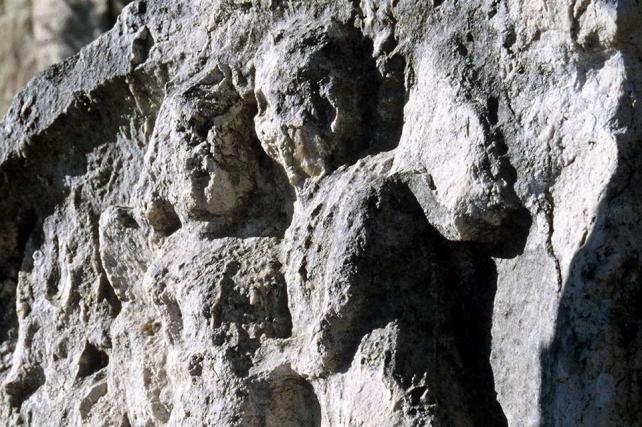 Vanjski izgled crkvica
Današnja dvostruka crkvica na Sustipanu prividno sliči na dvije crkvice, sastavljene jedna uz drugu i međusobno odijeljene jednim, unutrašnjim zidom. Svaka ima svoj poseban krov na dvije vode.
Između krovova je kanal za kišnicu. Krovovi su pokriveni djelomično starom kupom kanalicom, a djelomično kamenim pločama.
Sjeverna je crkvica sagrađena od prostoga poljskog kamena. Zidovi su joj iskrivljeni. U pročelju ima mjesto rozete mali prozorčić. Vrata su joj niža od vrata južne crkve. Zvonik joj je nad pročeljem sazidan od prostoga kamenja u obliku dvaju zidića, natkrivenih malo jačim pločama, ispod kojih nosi zvono.
Južna je crkvica sagrađena izvana od lijepoga kamena, ali  samo njezino pročelje i južni zid. Gdje se sastaju apside nema granica ili sastava, te se vidi da je to jedna jedinstvena građevina.
Vrata južne crkvice su veća, ukrašena dvostrukim gornjim pragom s nekoliko profila. Iznad vrata je mala rozeta od kamena u obliku križa. Pročelje se uzdiže u malo veći pilastar, na kojemu je postavljen lijepo isklesan zvonik od monolitnih stupova, presvođenih jednim kamenim lukom, ispod kojega visi zvono.
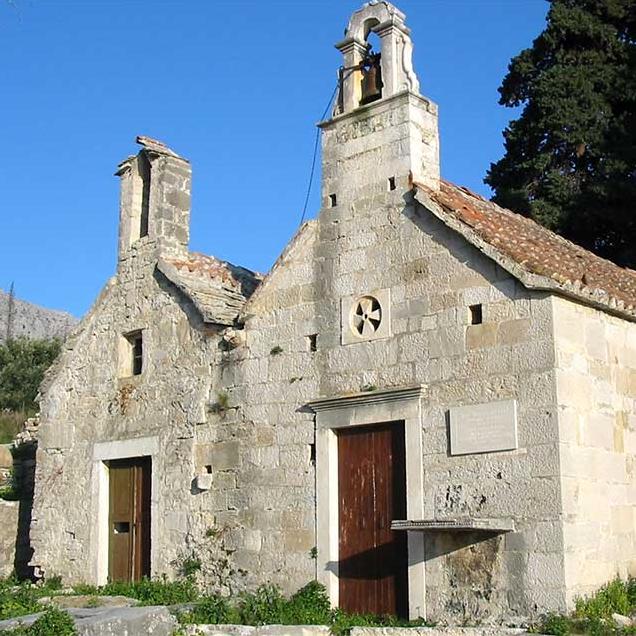 Povijest crkvica
Prva crkvica bila je sagrađena u 5. st. ( bila je široka 13 m)                                                                         - srušena je u 7. st. - starokršćanska bazilika
U 9. st. sagrađena  je ponovo na starim temeljima starohrvatska crkva koja je također srušena u 15. st.
U 17. st. sagrađena je današnja dvostruka crkva.
Sjeverna crkvica – sv. Ante Opat
Štuje se 17. siječnja
Dužina 6.10m , širine 3.66m, visine 4.35m
Oltar je gruba i veoma kriva poljska ploča 
Pod su nadgrobne ploče
Južna crkvica- sv. Stjepan
Kameni oltar i kip sv. Stjepana
Gornji prag je dvostruk, iznad se nalazi rozeta s križem
Dužina 8.60, širina 3.25, visina 4.35
Tlo pokriveno nadgrobnim pločama
Jedne su ispisane bosančicom
Apsida je široka 2.15m, a duboka 2.40m
Mali mramorni oltar- kamen s grobićem
Kip sv. Stjepana iz 10./ 11. St.
Mramorna oltarna pregrada s pleterom
Crkve su bile povezane unutarnjim otvorom koji je zazidan 1875. Godine.
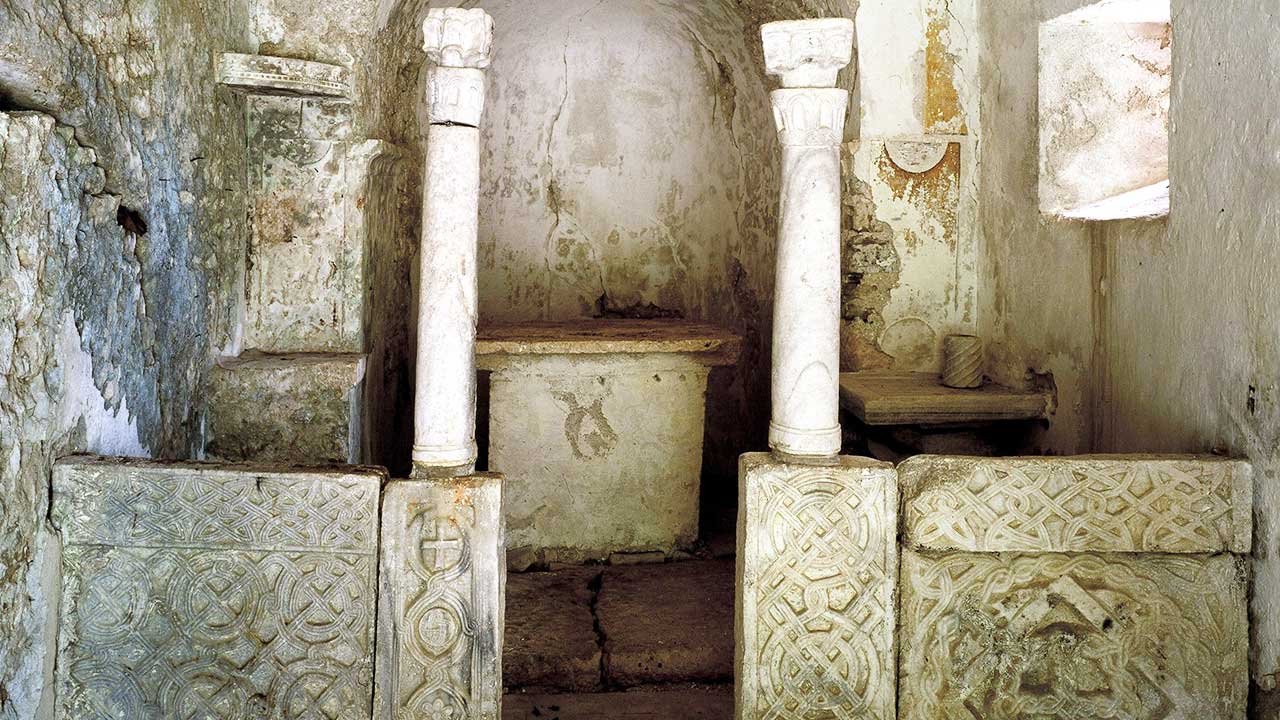 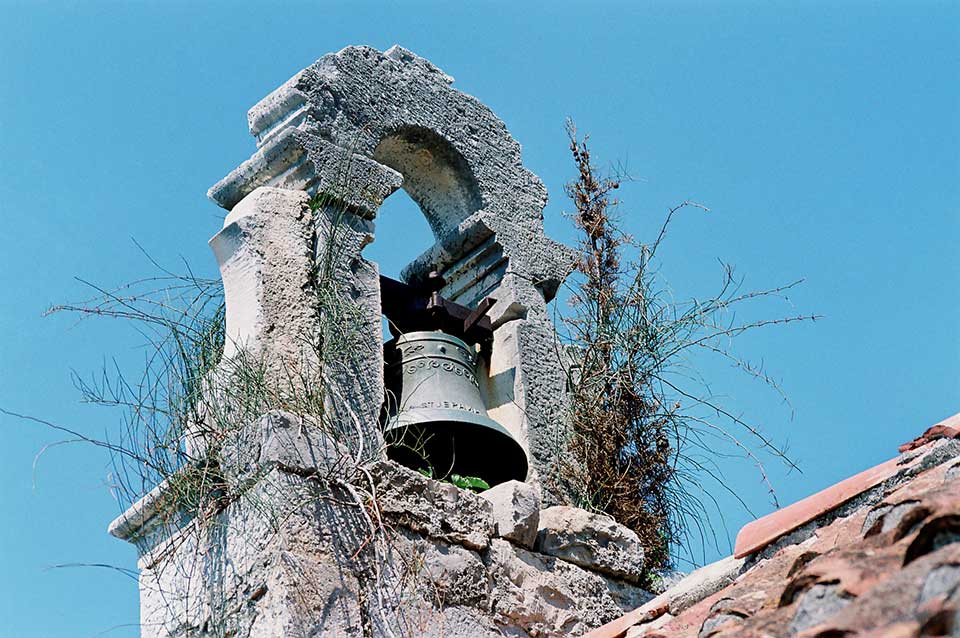 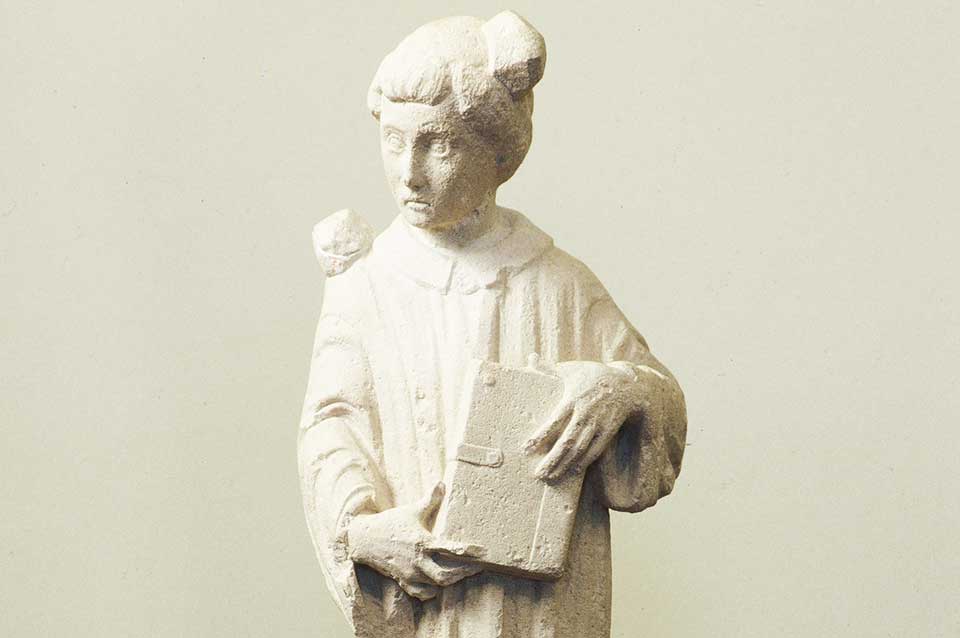 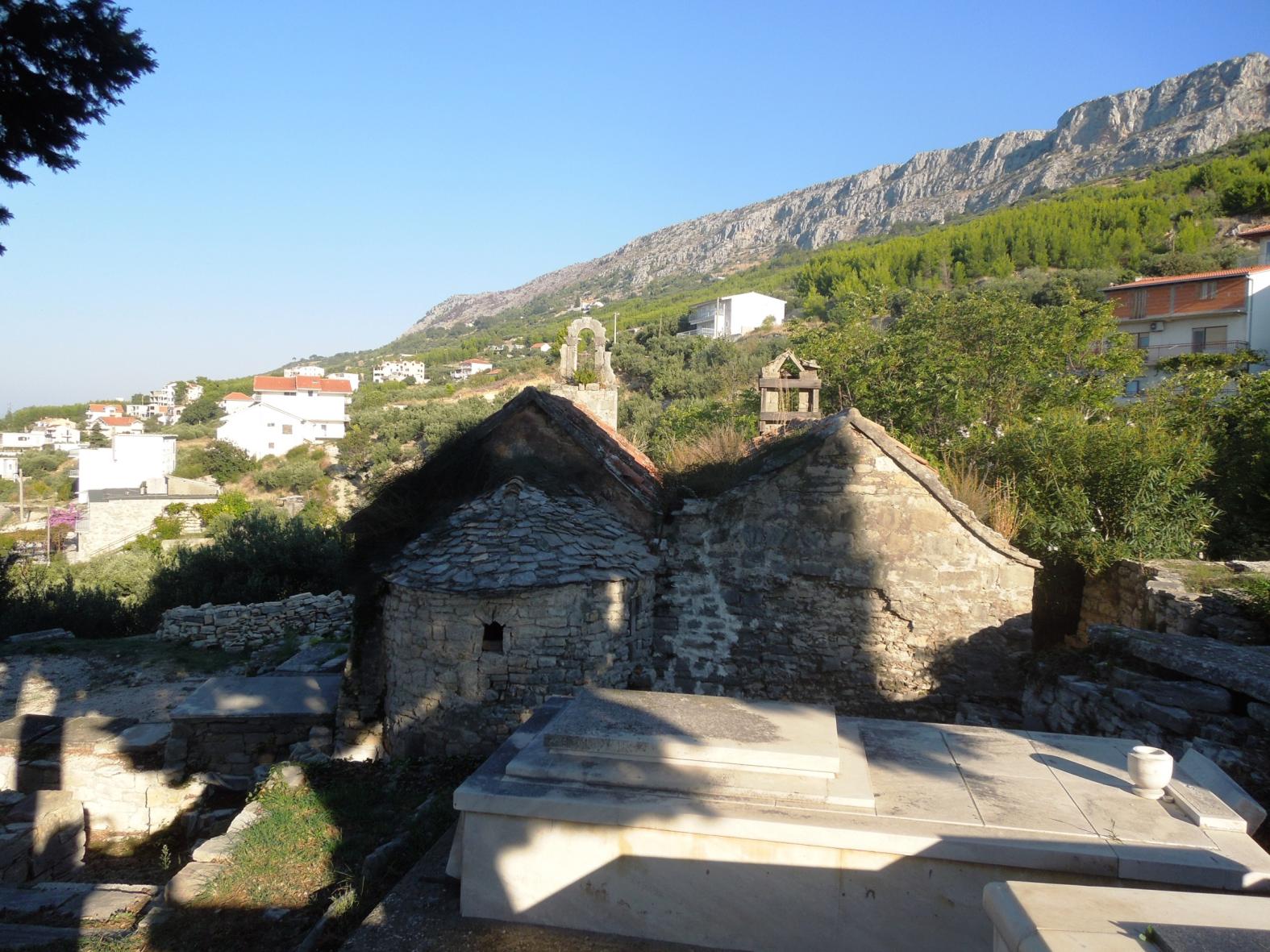 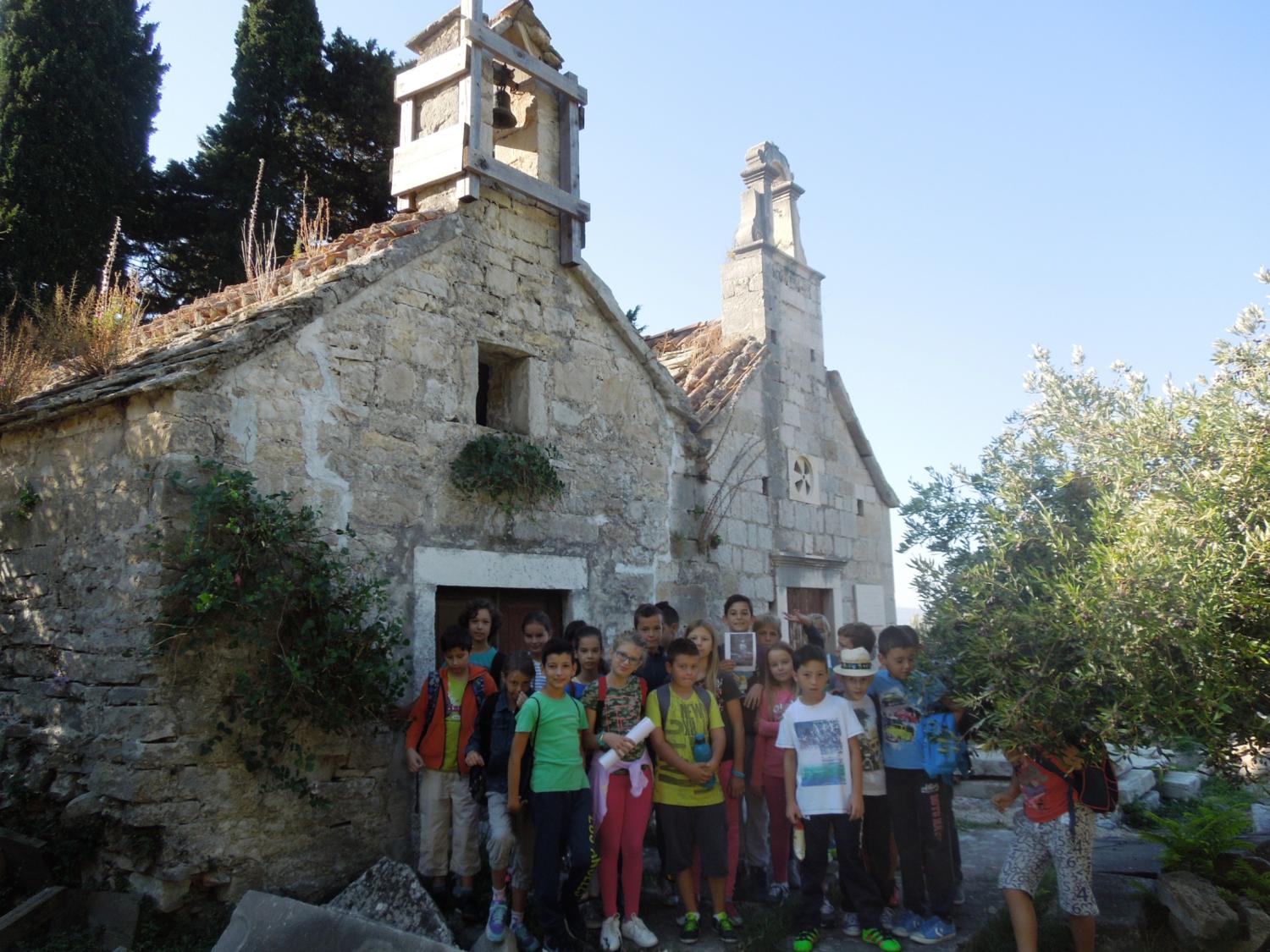 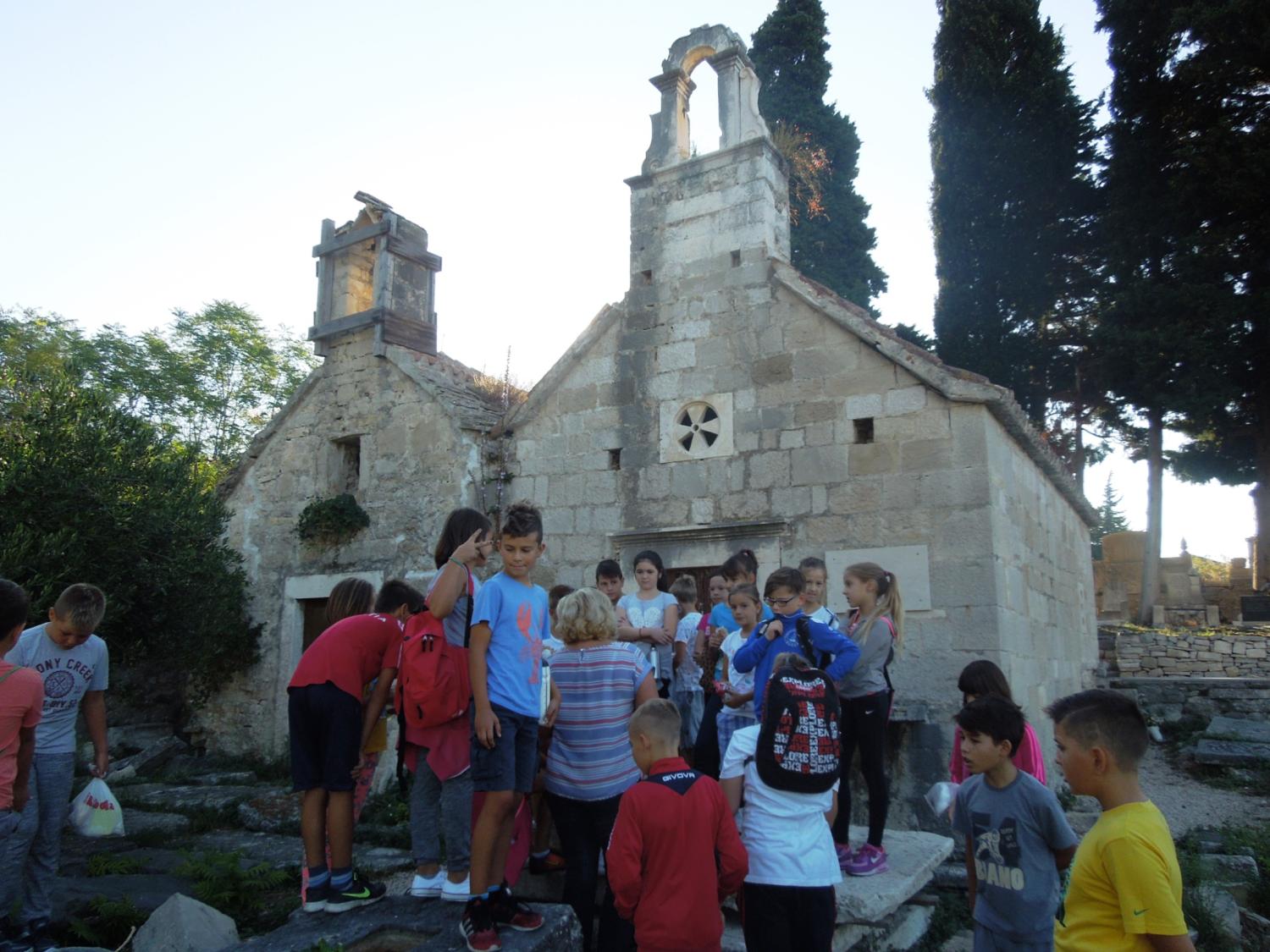 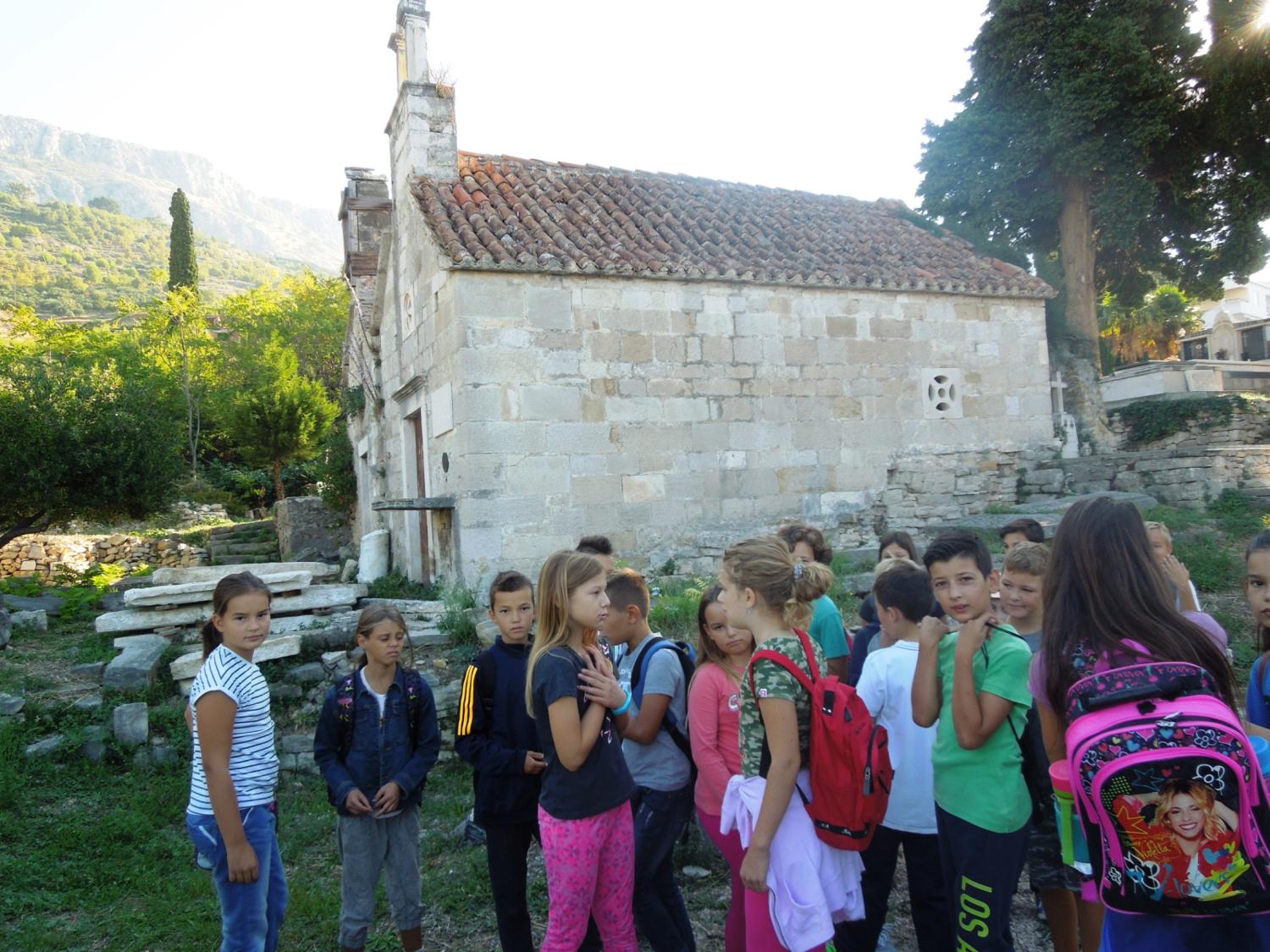 4.b
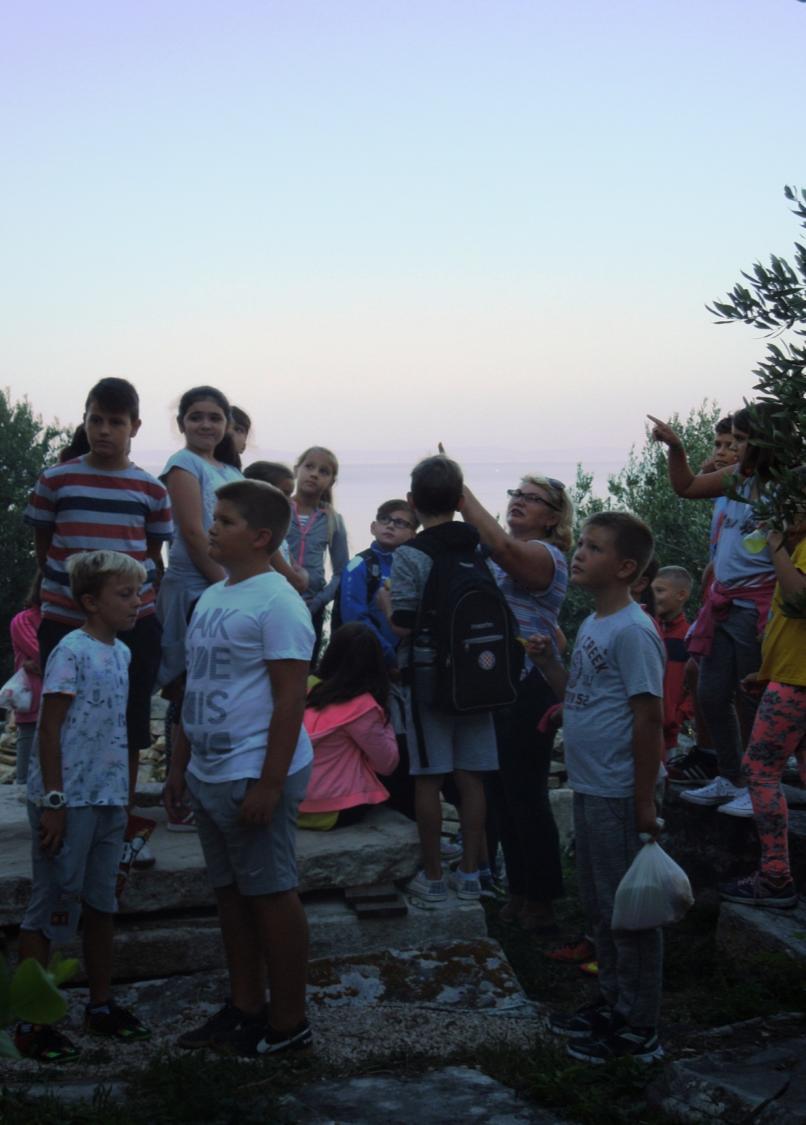 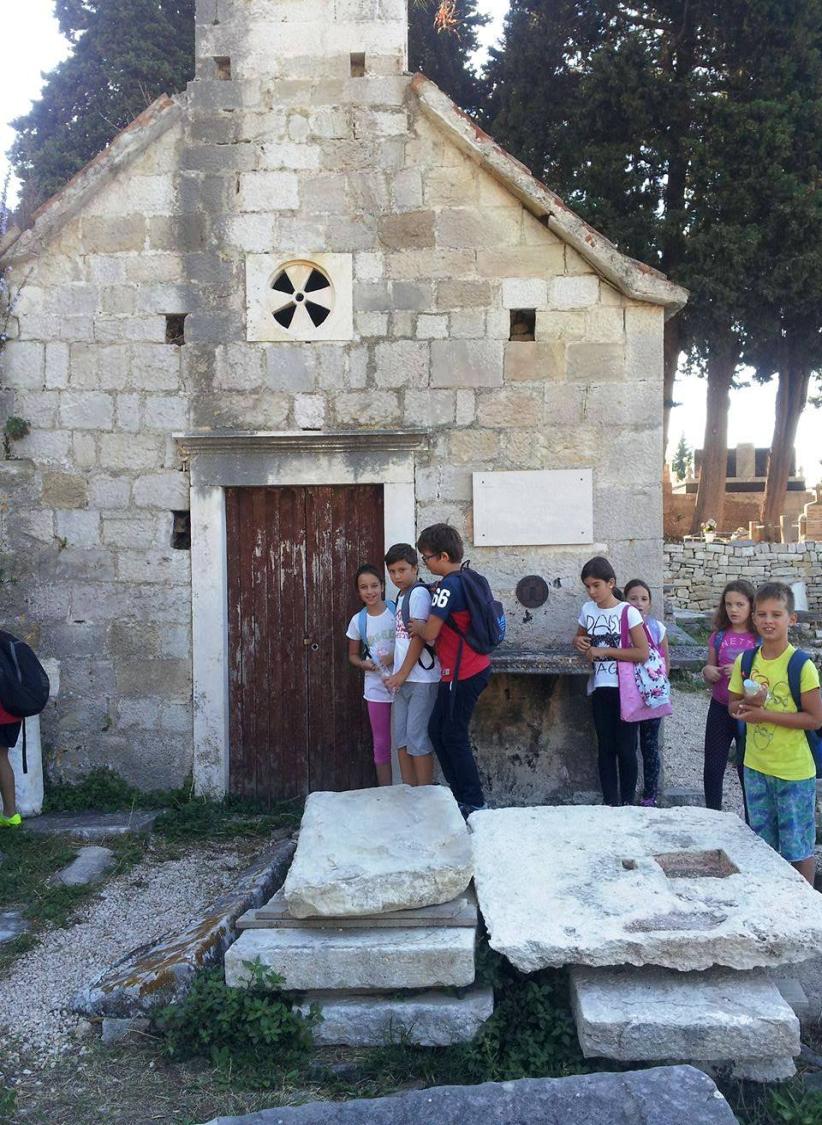 4.a
4.k
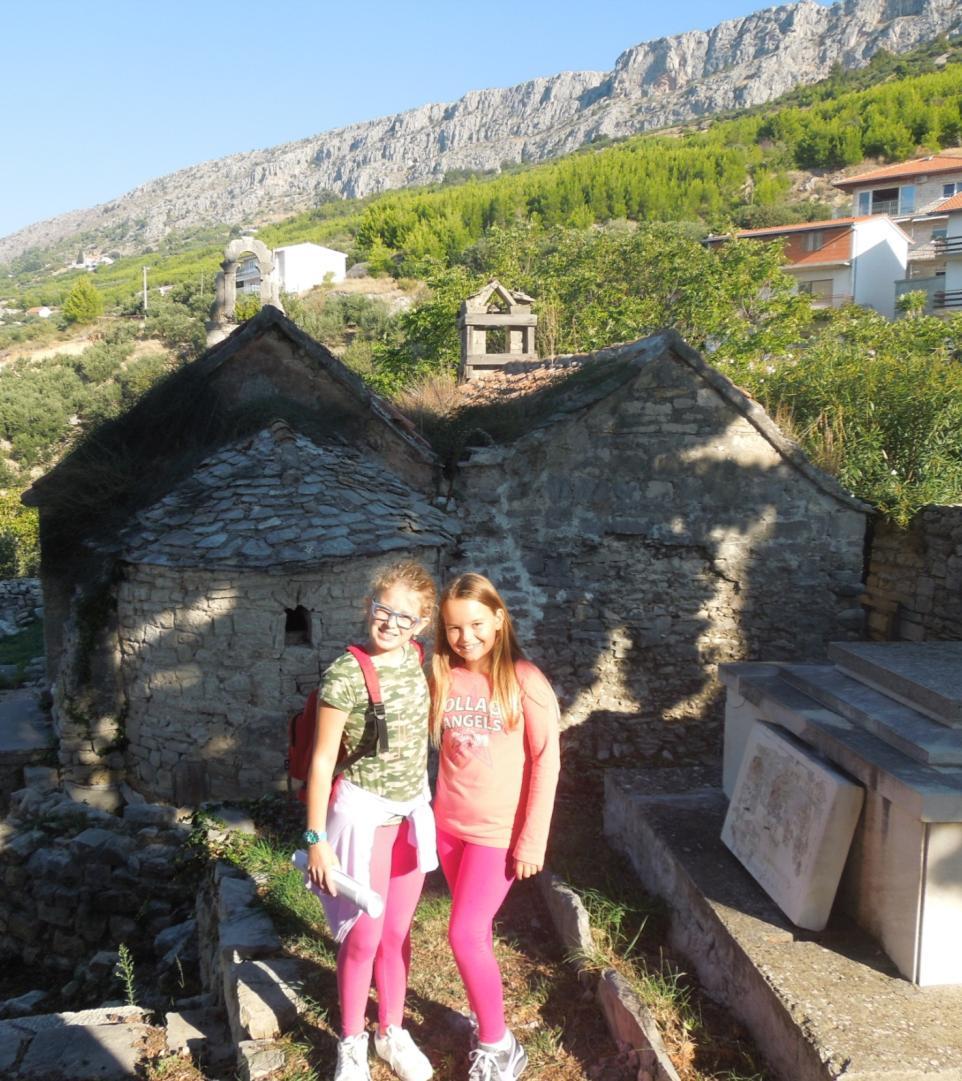 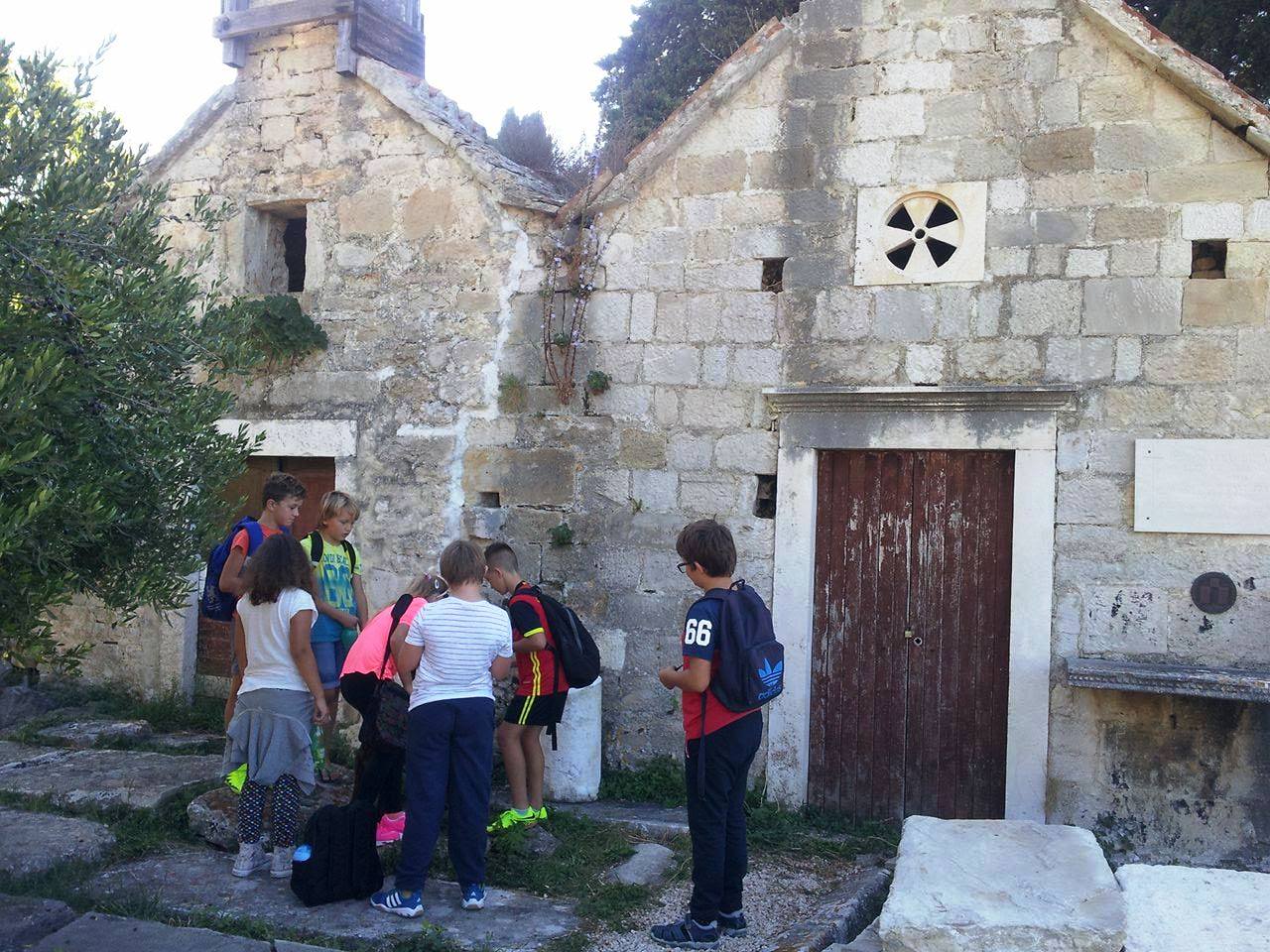 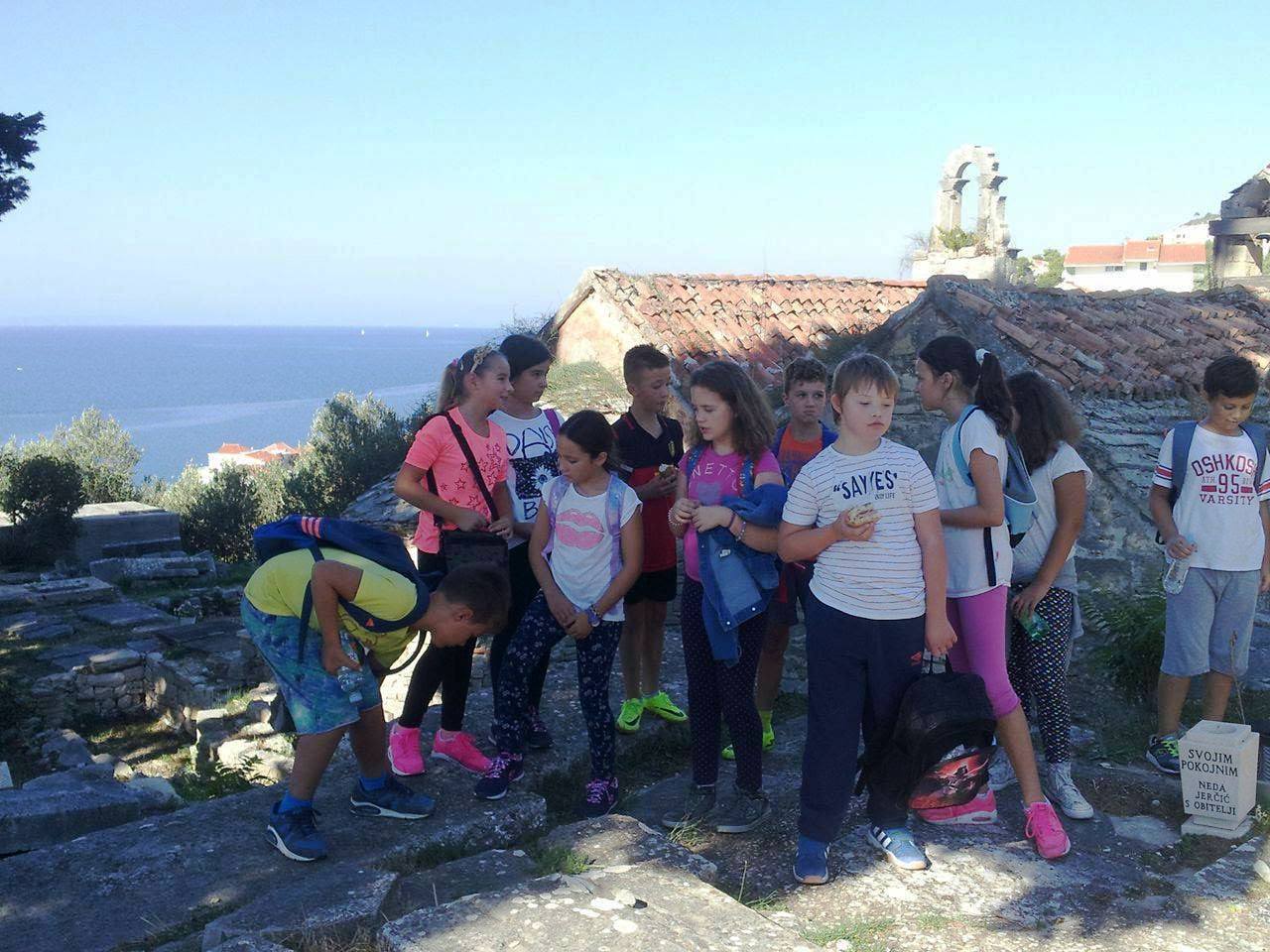 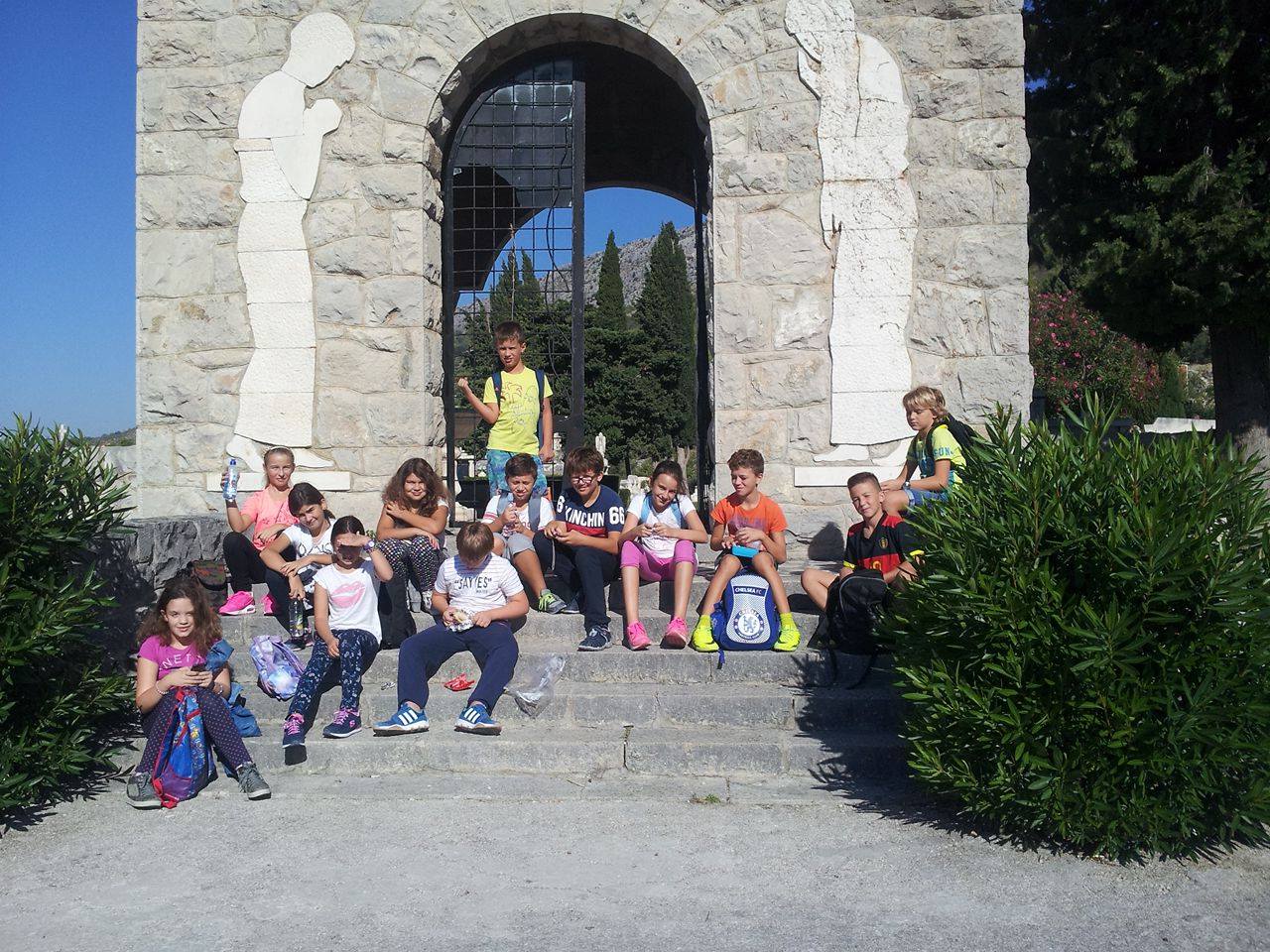 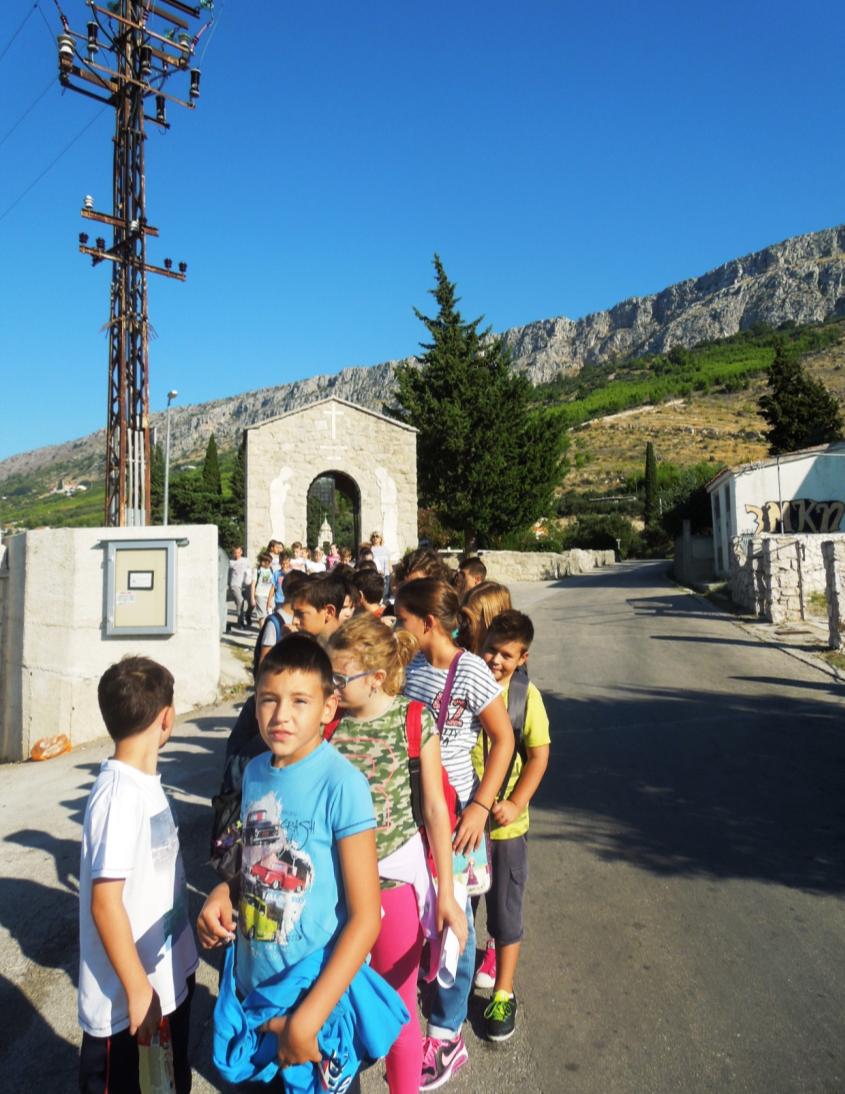 POVRATAK
IGRA UZ MORE
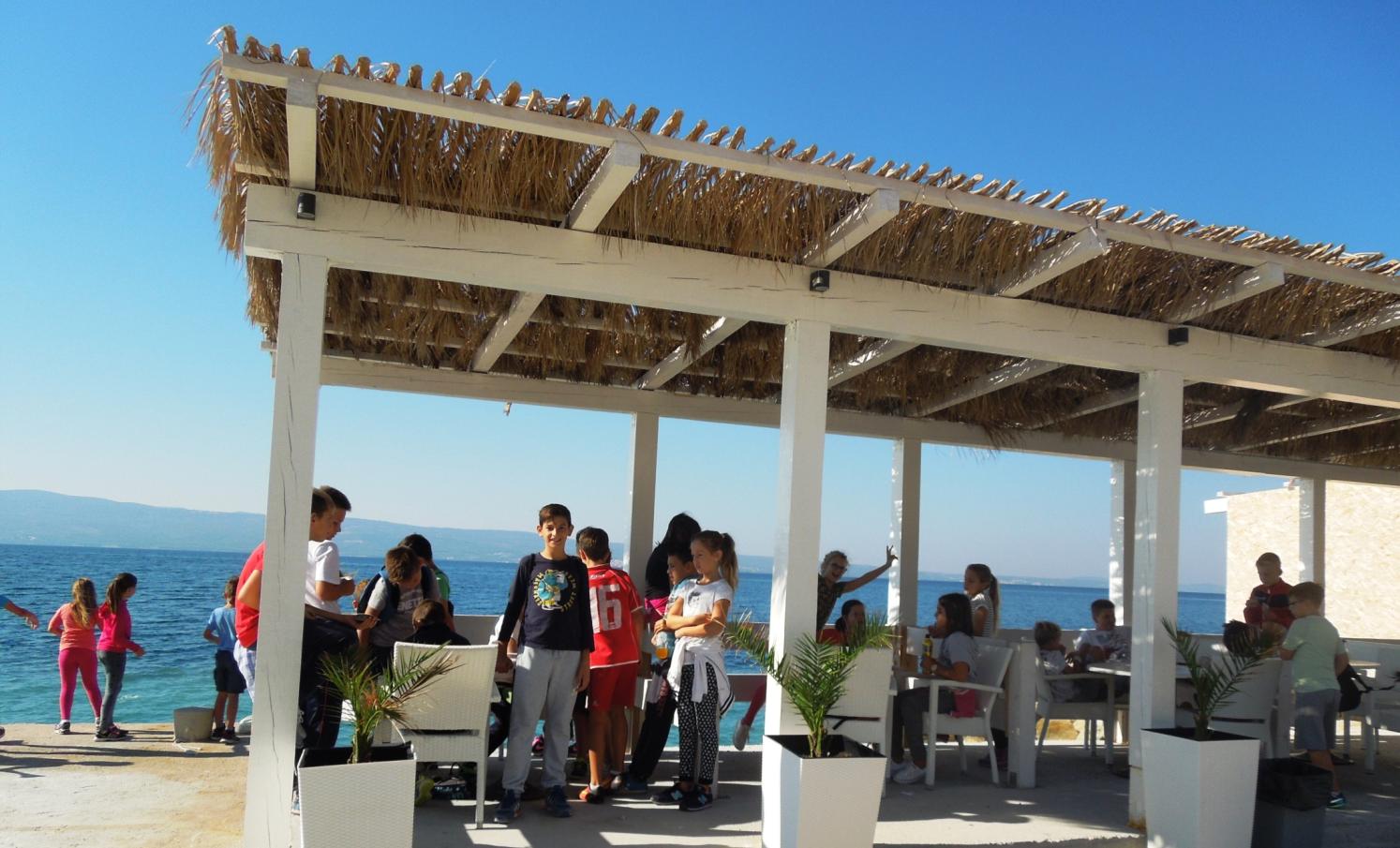 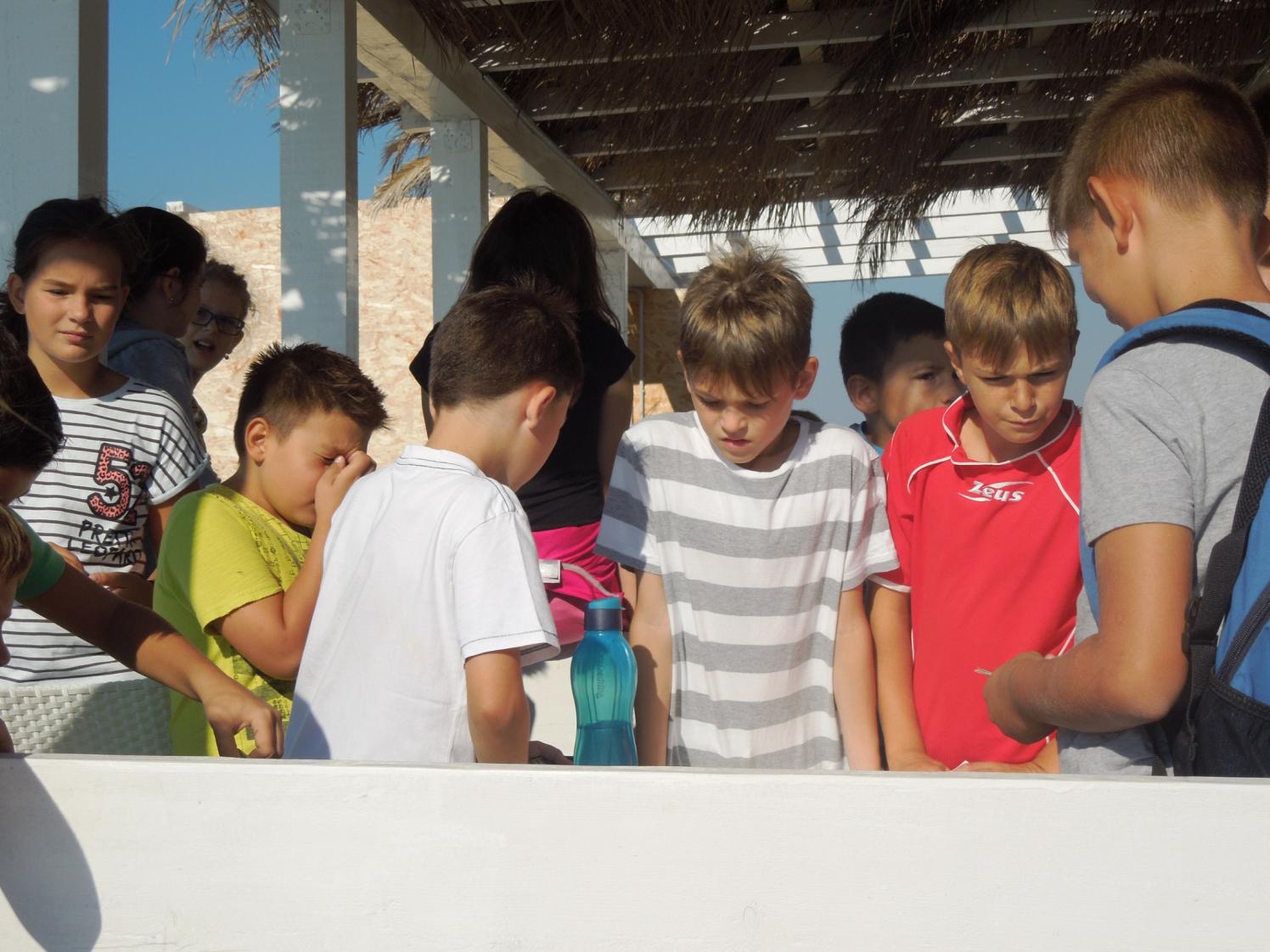 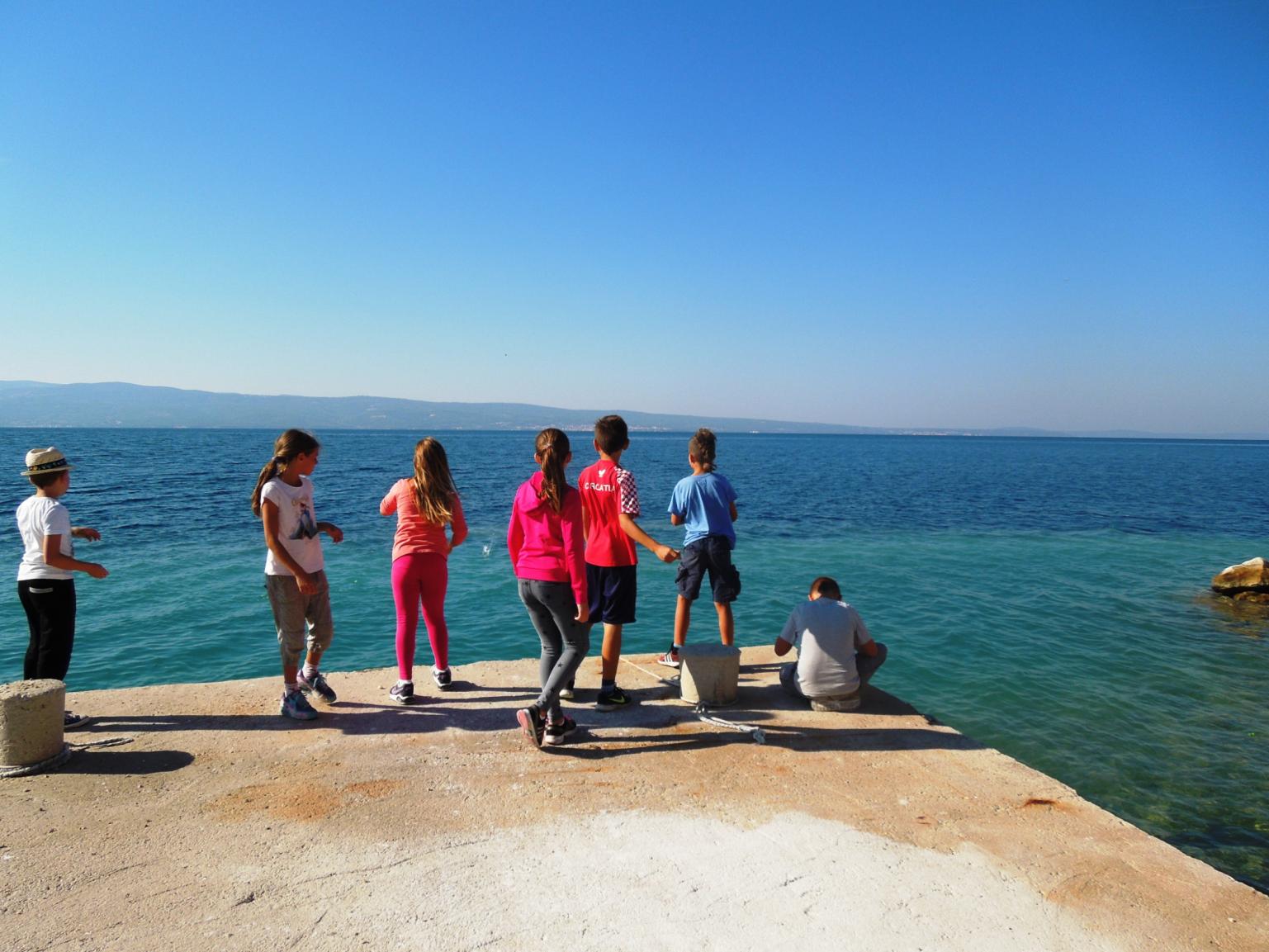 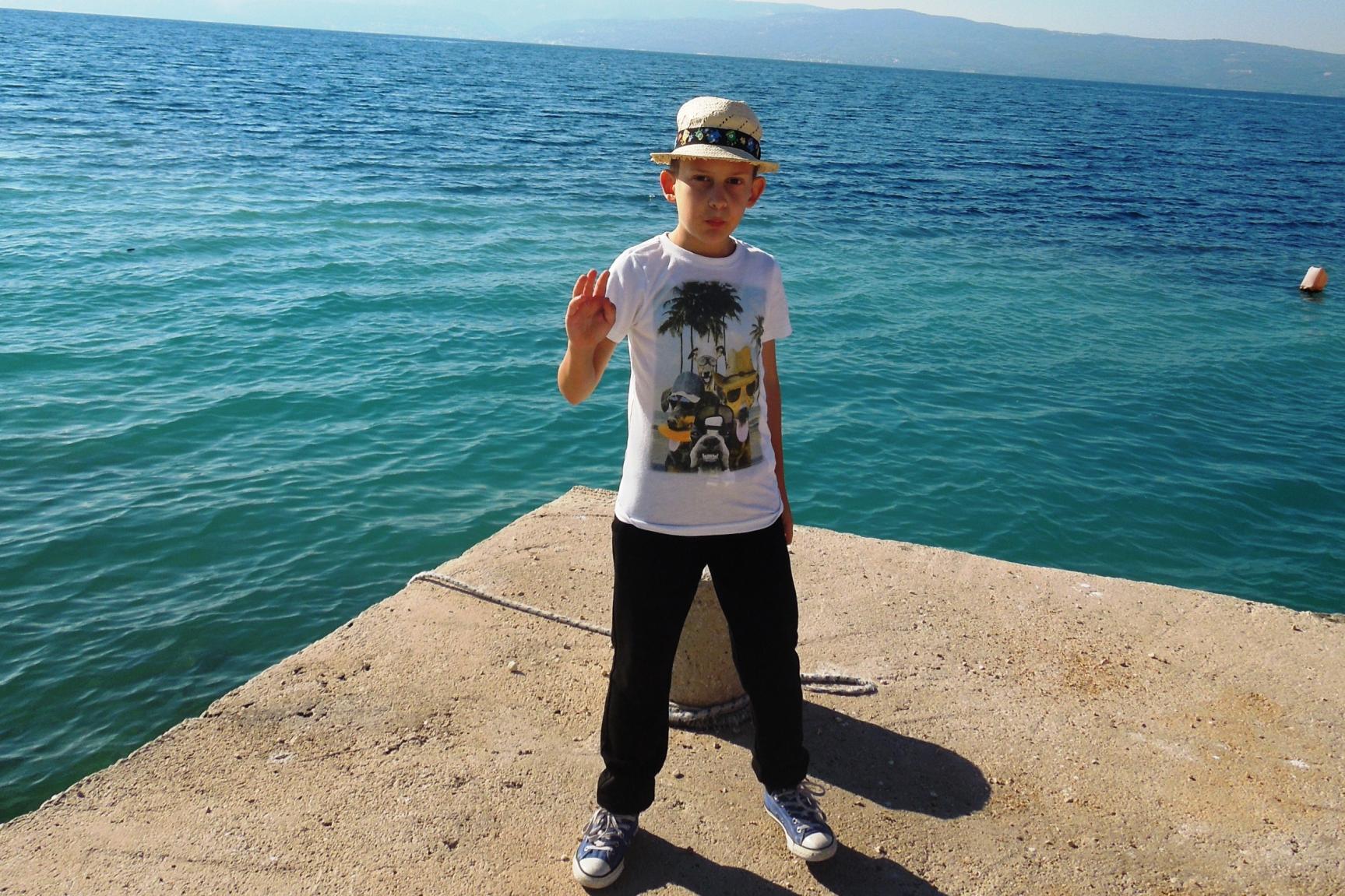 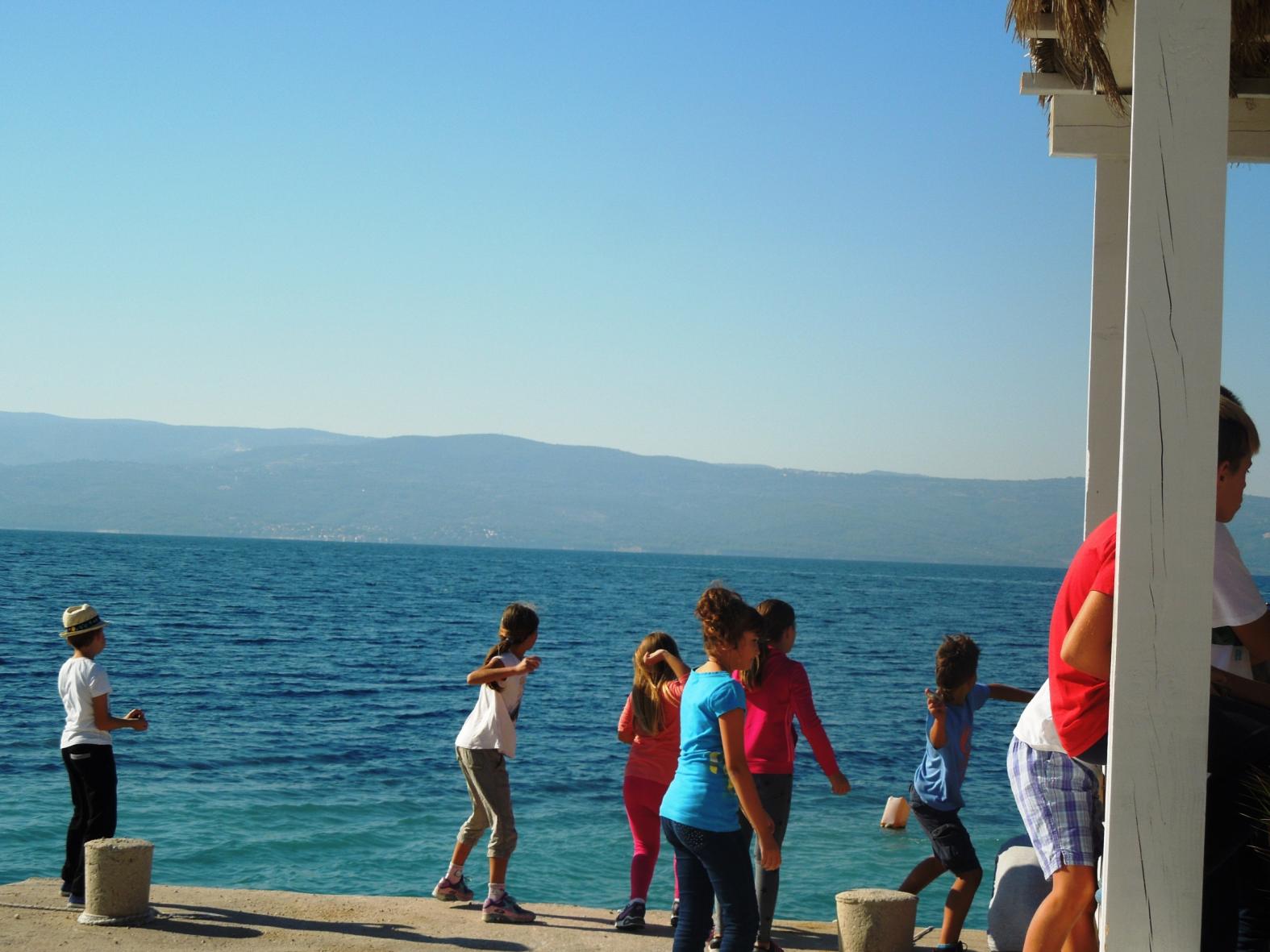 Zahvaljujemo učiteljici Jadranki na ustupljenim  materijalima i podršci!

Fotografije učenika su njihovo vlasništvo i ne smiju se neovlašteno koristiti. 

       Prezentaciju izradila: Ksenija B.